Ridgeviewcharter Middle School
2024-25 Scheduling process
ACAdemics
We offer a variety of academically challenging and rigorous classes designed to meet the various needs of your students
Math (on-level, Advanced, accelerated)
ELA (on-level, advanced and accelerated)
Science (on-Level and advanced)
Social sTudies (ON-Level and advanced)
Foreign Language (Spanish, French, and Japanese)
Reading
Ridgeview Charter Middle School Course Offerings
On-Level, Advanced, Accelerated
What Does It Mean?
On-Level – Curriculum consists of grade-level state standards ​
 
Advanced – Curriculum consists of grade-level state standards plus state standards from the next grade level (Grades 1-8) ​
 
Accelerated – Curriculum consists of state standards one or more years above assigned grade level (Grades K-8)
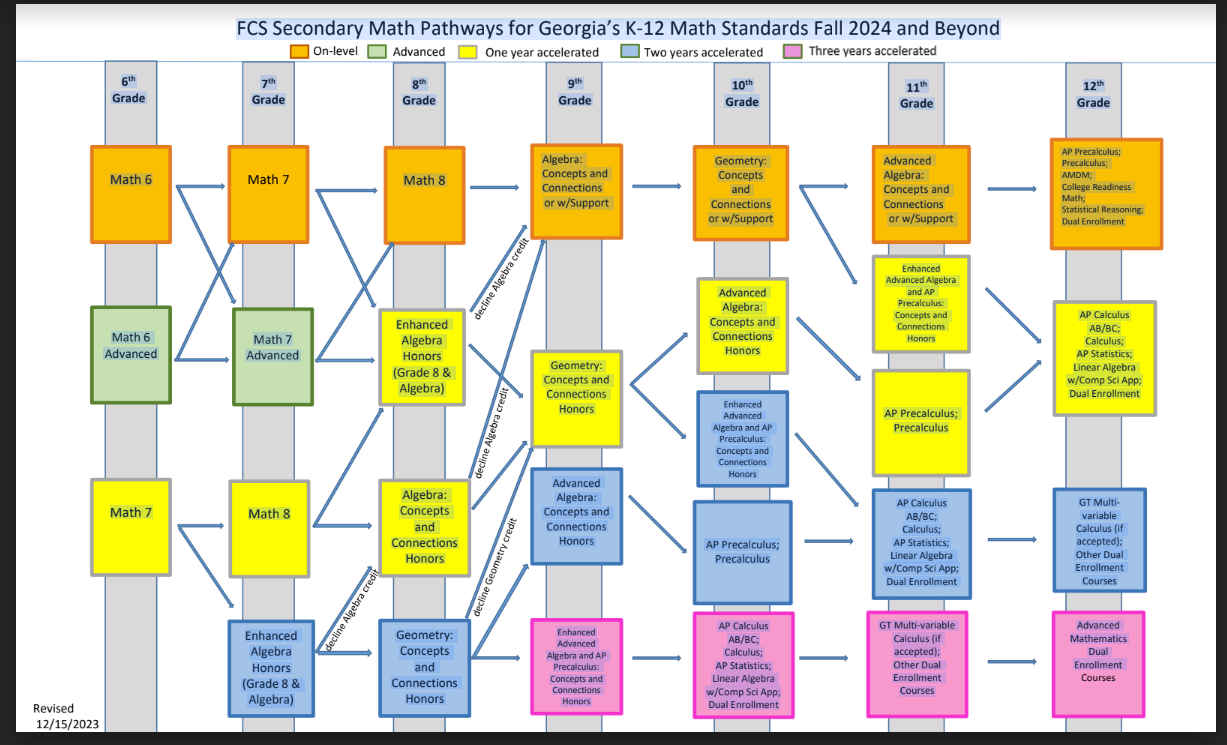 Reading and World Language
Courses for High School Credit
8th graders who are on an accelerated path  in one or more content areas will have the opportunity to take these classes. 

Math:  Enhanced Grade 8 Math and Algebra Concepts and Connections
	     Algebra:Concepts and Connections
	     Geometry
           
English:   9th Grade Literature/Composition

Science:   9th Grade Physical Science

World Language:   Spanish 1, French 1, Japanese 1

***High School courses are extremely rigorous and will require more work than your typical class. Students will have to be able to balance a heavy workload along with their extracurricular activities.  Please think carefully before having your child take 4 high school credit courses.
Connections
Year long : band, orchestra, and chorus
Quarter long classes: art, technology, PE, health, broadcast video production/film/graphics/media design, general music, Career Awareness (6th only), Japanese, French , and Spanish
Japanese, French, and Spanish are basic courses with introduction to language, culture, etc. (Not offered at every grade level)
Avid  - Advancement Via Individual Determination
Quarter long classes are randomly assigned. Students may repeat courses during their three years at Ridgeview.
What  Is The Process?

Current teachers will make course recommendations for your students.
You will receive a course verification that shows you the courses recommended for your student.
Core classes and year-long connections(band, orchestra, chorus) classes will be listed.
Note any corrections on the verification and return to your child’s school.
Necessary changes/corrections will be made. 
Schedules will be created over the summer. 


Please note: Requests for acceleration consideration and waivers should be made prior to the end of the school year. The elementary school should test current 5th graders for acceleration and provide Ridgeview with any updates.
Waivers/Schedule Change Requests 

Waivers are not required if students meet minimum placement guidelines.

If students do not meet minimum placement requirements and parents want to change placement a waiver is required.  

The waiver acknowledges that the parents are aware that the school does not recommend placement in the requested course. 

The parent is also acknowledging that they will be responsible for providing appropriate support for the student.

Placement will not be changed once a student is placed due to a waiver.
Course Verifications

Course verifications will be sent home the week of Feb. 26.  

Core content and year-long connections classes (band, orchestra, chorus) will be listed.  

You should review this document carefully, sign and return it to your child’s school. 
Reach out to current teachers if you have questions.

What should you look for?
On-Level Courses end in 00        ex. 27.0210000             6th Grade On-Level Math

Advanced courses end in 40      ex:  23.0130040             Advanced 8th Grade ELA

TAG  courses have a 2 as the 3rd  digit   ex:  26.2110000   TAG Life Science

Advanced Science and Social Studies Courses do not have “advanced” in the title. They are designated by course number only.
SAMPLE COURSE VERIFICATION

Student Name                                                           
Student Number 
 Grade: 06 

Required Courses: 
40.0610040 Earth Science 6      Advanced not in Title but 40 means advanced
23.0110040 Lang Arts 6 Lv A        A – Advanced and ends in 40
27.0210000 Math 6 Lv O 		  O – On-Level
23.0140000 Reading 6 Lv O 
45.0070000 Social Studies 6
SAMPLE COURSE VERIFICATION
Student Name
Student Number
Grade: 07 

Required Courses: 
53.0340000 Band 7 
27.2220040 TAG Math – 2 indicates TAG, 40 Advanced
23.2130040 Lang Arts 8 Lv A - 2 indicates TAG, 40 Advanced
60.0680009 Spanish 7 Continuous 
26.2110000 TAG Life Science  - 2 indicates TAG 
45.2080000 TAG Social Studies 7 – 2 indicates TAG
Scheduling Timeline

Feb. 5			    	Middle School Teachers trained on scheduling process and 			
					provided placement guidelines.  
Feb. 7				Elementary Assistant Principals training
Feb. 23     			Deadline for teachers to complete Course Recommendations
Feb. 26 (Week of)	Course verifications sent home 
					(Parents will receive an email with link to waiver and form to request 
					 changes)
Mar. 4 - 11         	 Parents review verifications and request changes or waivers
Mar. 12-17       	       Corrections/Changes made in Infinite Campus	
Mar. 20 (week of)	 Updated verifications sent home (only those requesting 
					 changes/waivers) – May be sent via email
March 31			 Deadline for receipt of electronic waiver
WEBSITE

The following documents will be placed on the Ridgeview website: 
								Power point
   Placement guidelines
								Math flow charts
								Link to waiver form

		To access: Go to Ridgeview website
					Click on Academics
                    		Click on Academic Scheduling
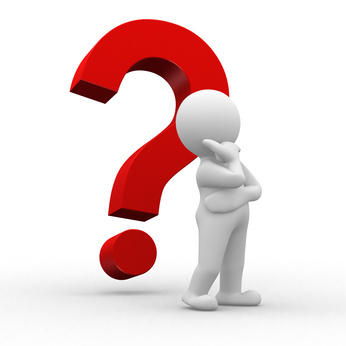 Questions


Contact Info:
 Vicki Bulluck
bulluck@fultonschools.org
470-254-7710
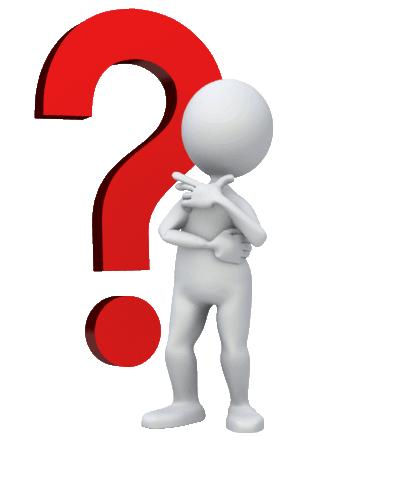